Podsumowanie projektu m Potęga - klasy 5
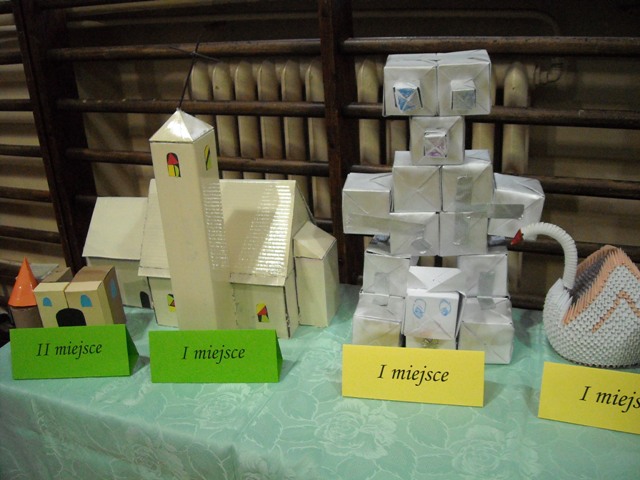 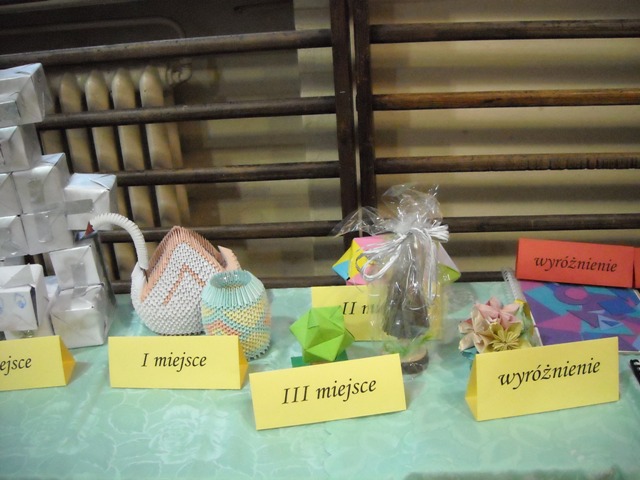 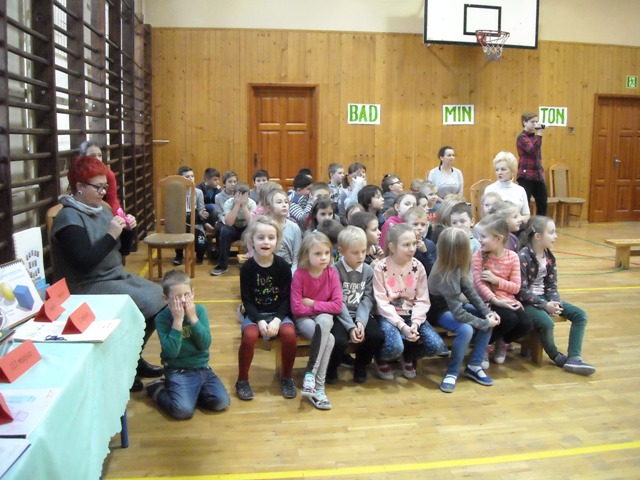 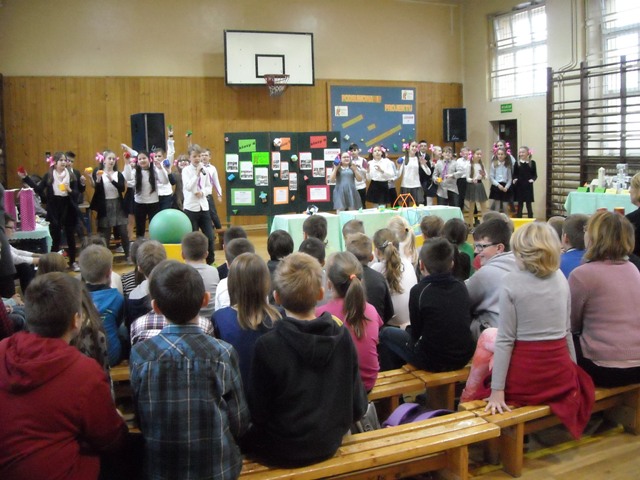 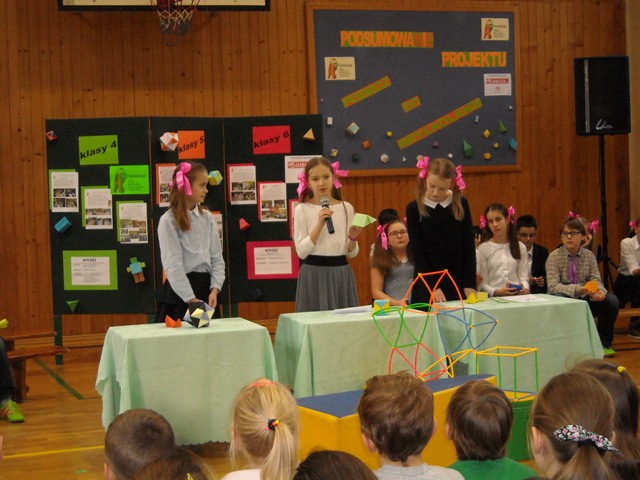 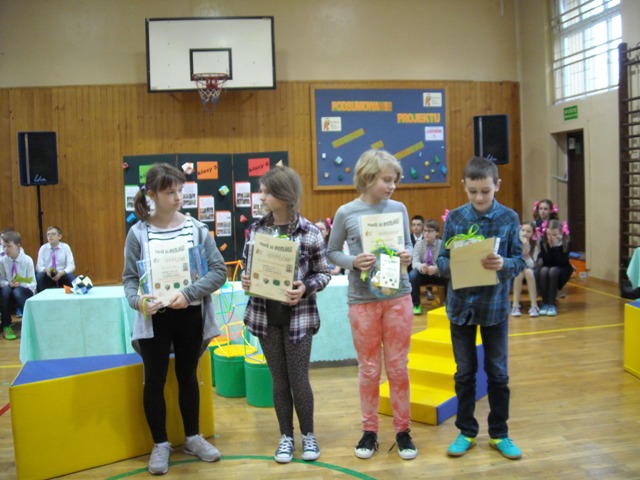 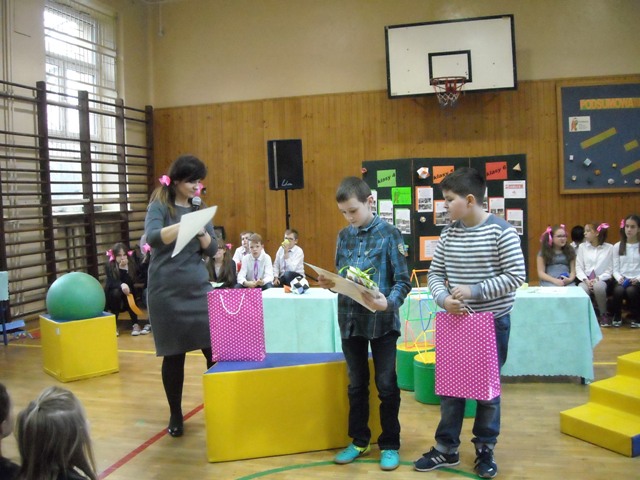 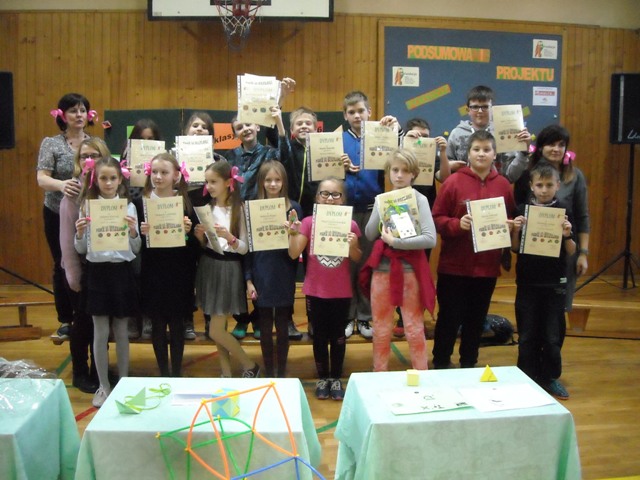 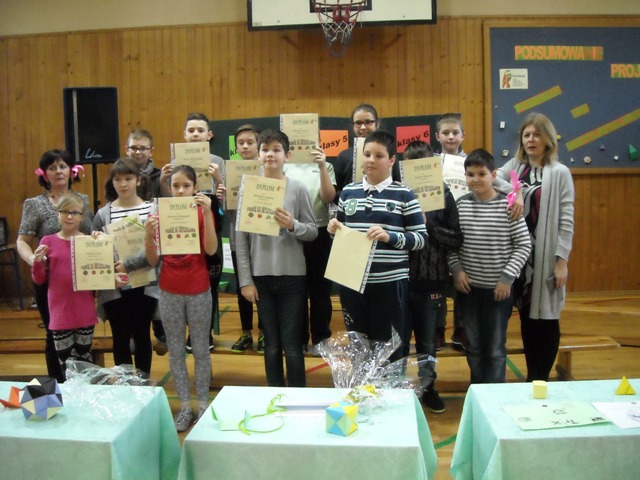